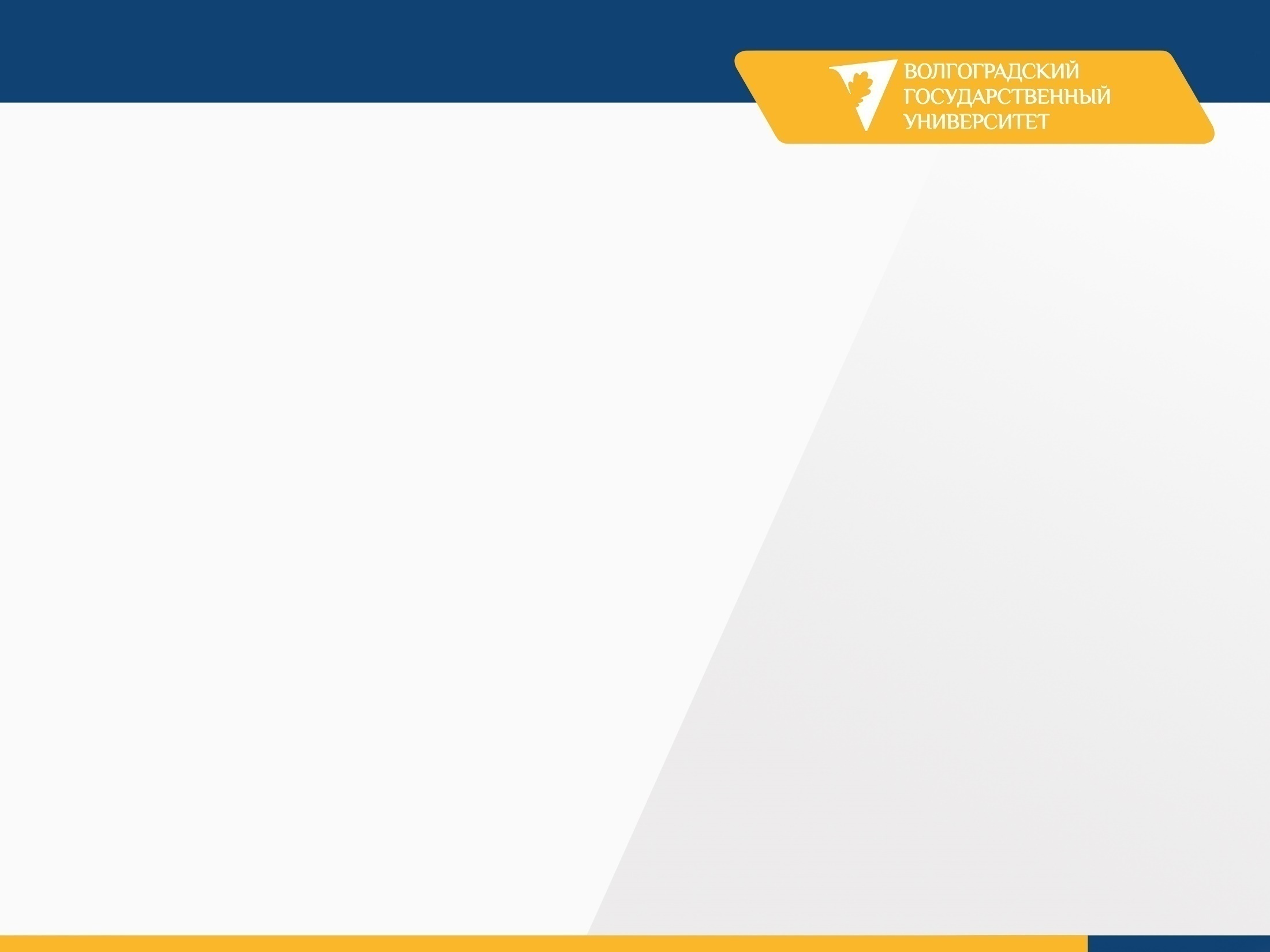 Тема:
ПРОЕКТ ПО ВНЕДРЕНИЮ ОБРАЗОВАТЕЛЬНОЙ ПЛАТФОРМЫ КАК ИНСТРУМЕНТ ОПТИМИЗАЦИИ РАСХОДОВ АВТОНОМНОЙ НЕКОММЕРЧЕСКОЙ ОРГАНИЗАЦИИ ДОПОЛНИТЕЛЬНОГО ПРОФЕССИОНАЛЬНОГО ОБРАЗОВАНИЯ «УЧЕБНЫЙ ЦЕНТР»
Федоренко Яна Анатольевна
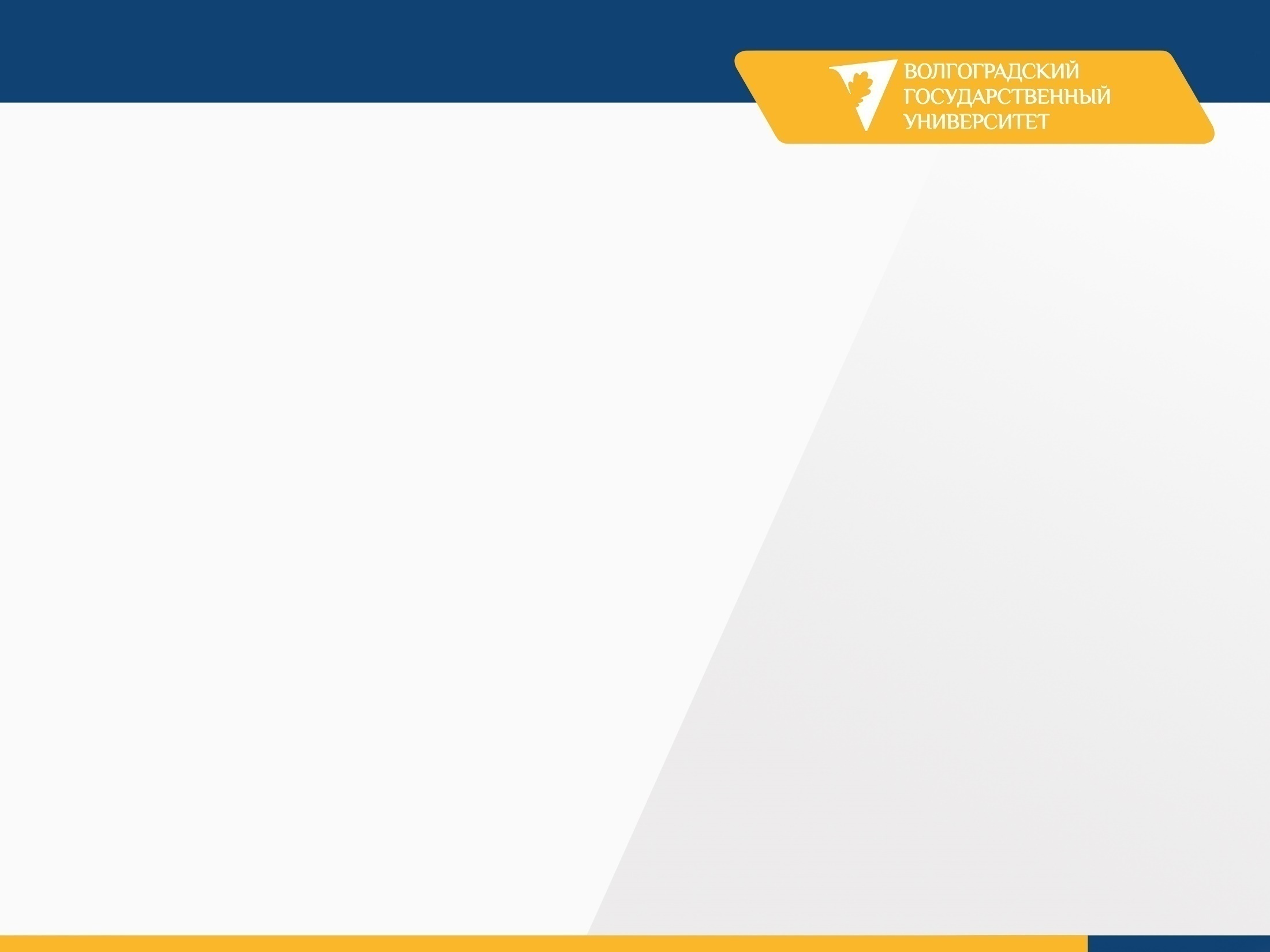 Актуальность проекта
В настоящее время конкуренция на рынке образовательных услуг растет очень высокими темпами, но, к сожалению, рост образовательных учреждений не может гарантировать качественные услуги, несмотря на то, что в настоящее время требования к образовательным организациям ежегодно повышается. Исходя из этого становится ясно, что без грамотного маркетингового подхода, а также финансовых мероприятий, необходимых для продвижения образовательных услуг не обойтись.
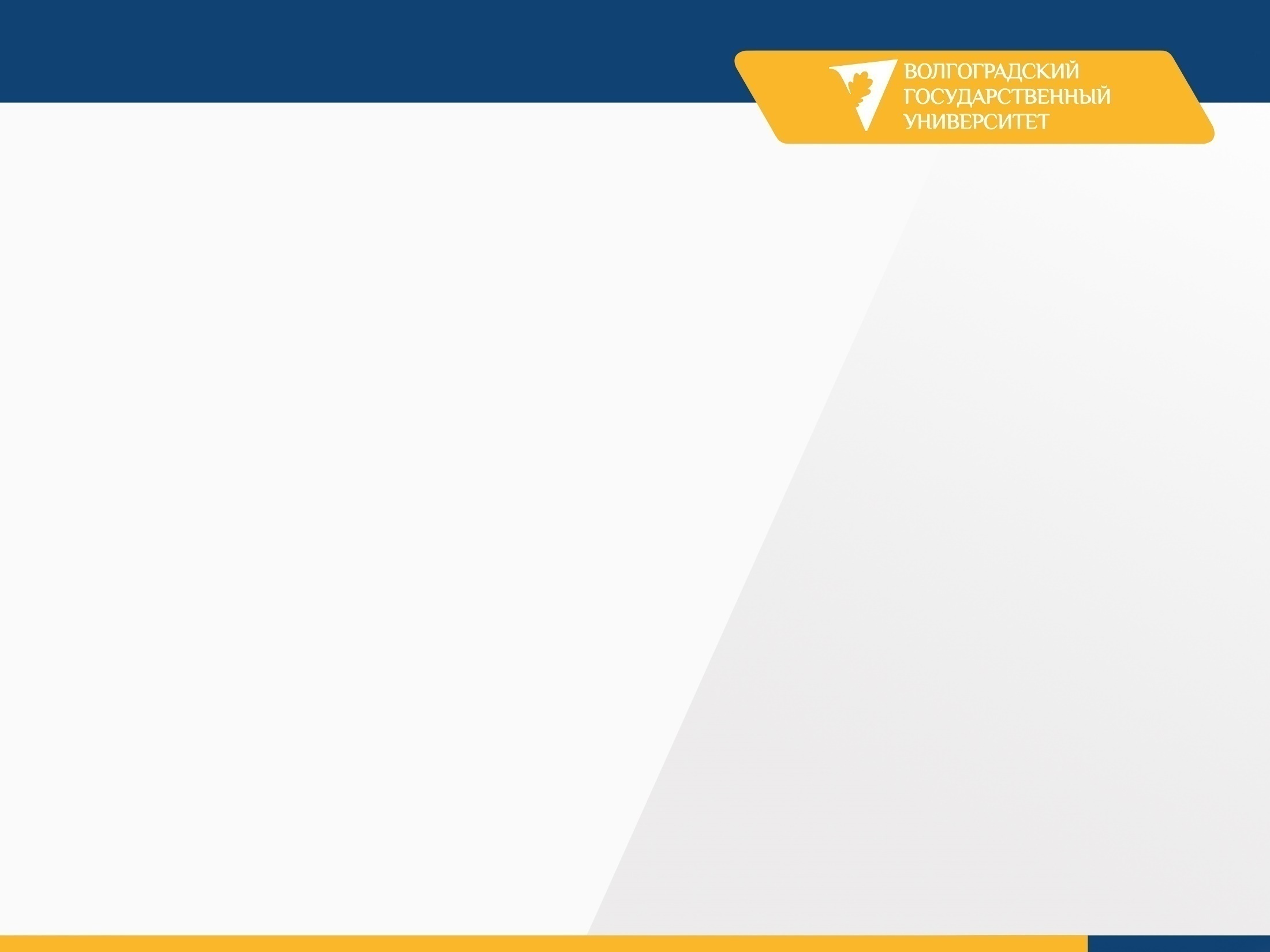 Цель выпускной аттестационной работы
Разработка мероприятий по внедрению образовательной платформы как инструмента оптимизации расходов АНО ДПО «Учебный центр».
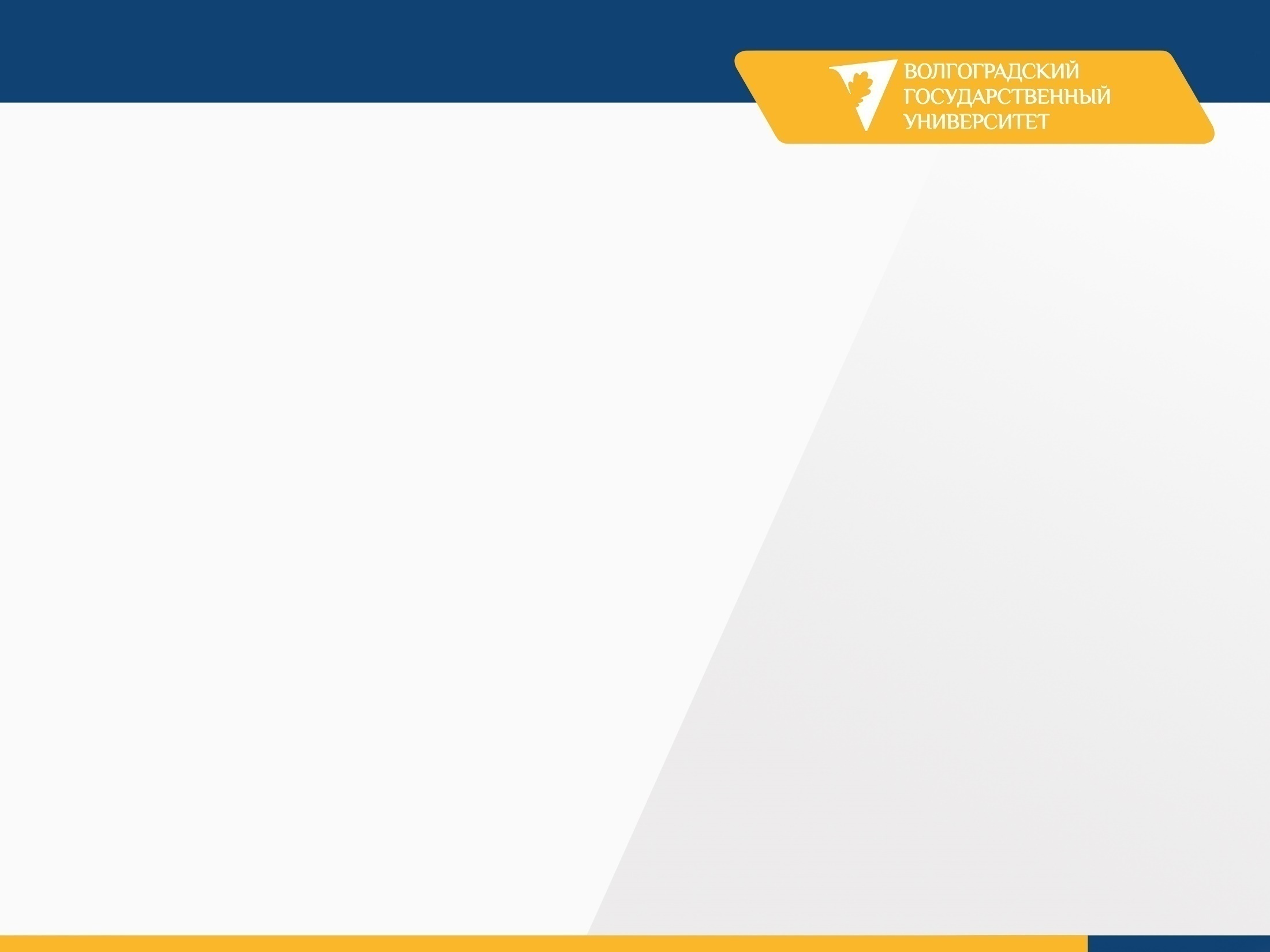 Задачи выпускной аттестационной работы
Достижение поставленной цели потребовало решение задач:
1. проанализировать проект по внедрению образовательной платформы как инструмента оптимизации расходов АНО ДПО «Учебный центр»;
2. дать характеристику проекту по внедрению образовательной платформы;
3. разработать дорожную карту реализации проекта по внедрению образовательной платформы как инструмента оптимизации расходов АНО ДПО «Учебный центр».
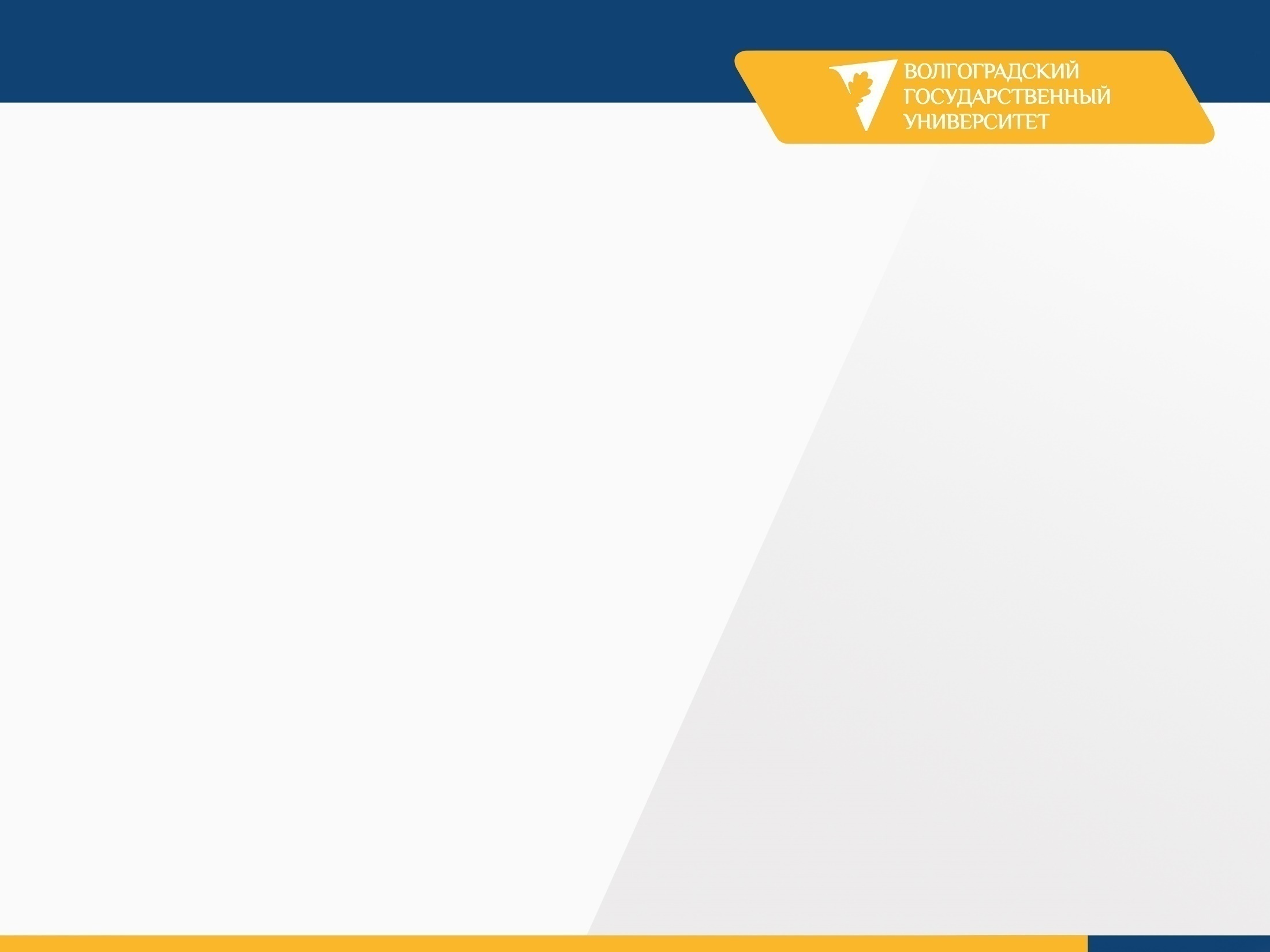 Объект выпускной аттестационной работы
Автономная некоммерческая организация дополнительного профессионального образования «Учебный центр» (АНО ДПО «Учебный центр»).
Предмет выпускной аттестационной работы
Финансовые отношения, возникающие в процессе реализации проекта в АНО ДПО «Учебный центр».
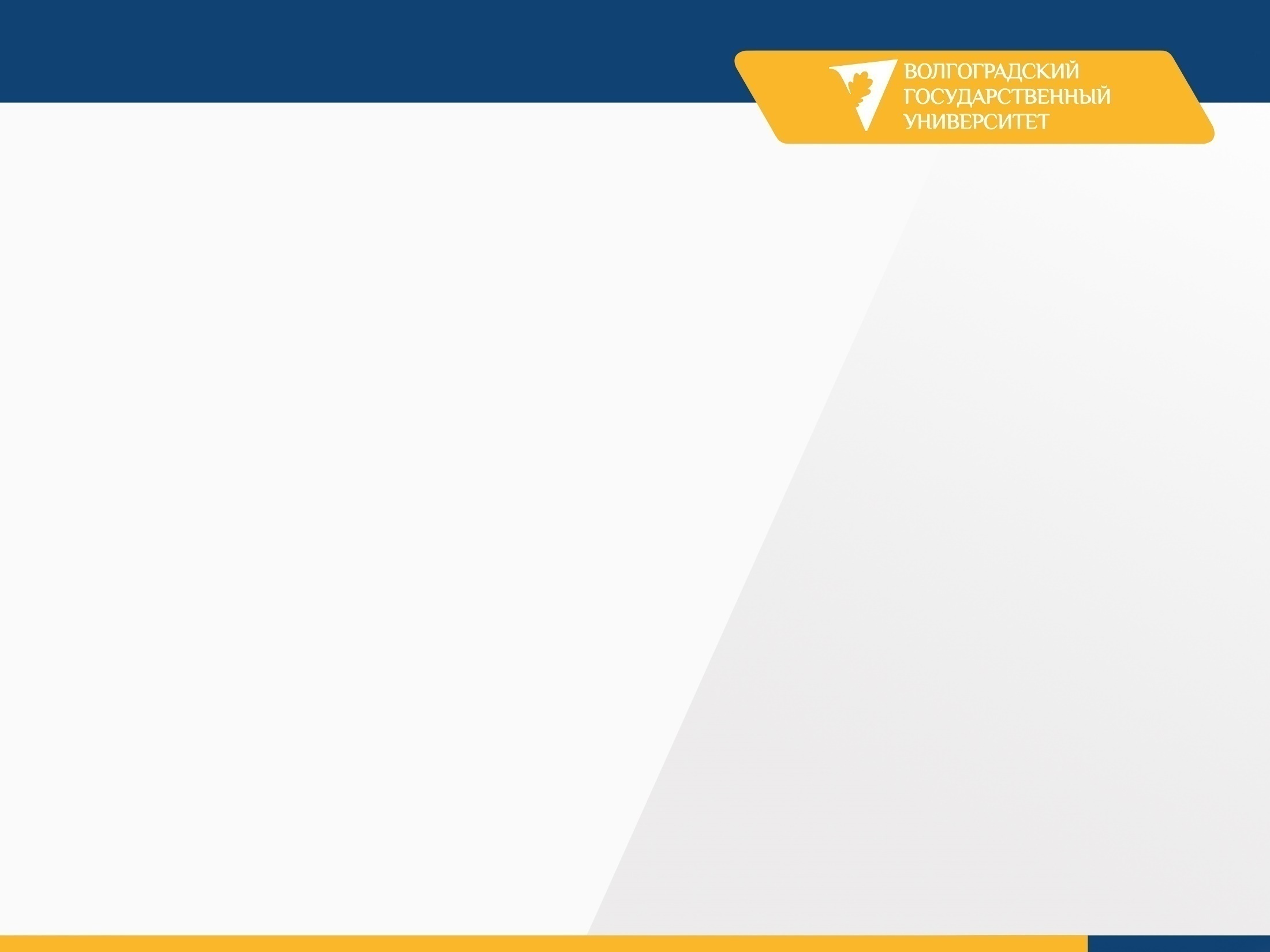 Необходимость проекта
Выведение учебного центра из «застоя»
Внедрение технологий с целью получения прибыли
Внедрение новой платформы дистанционного обучения для оптимизации расходов и увеличения прибыли
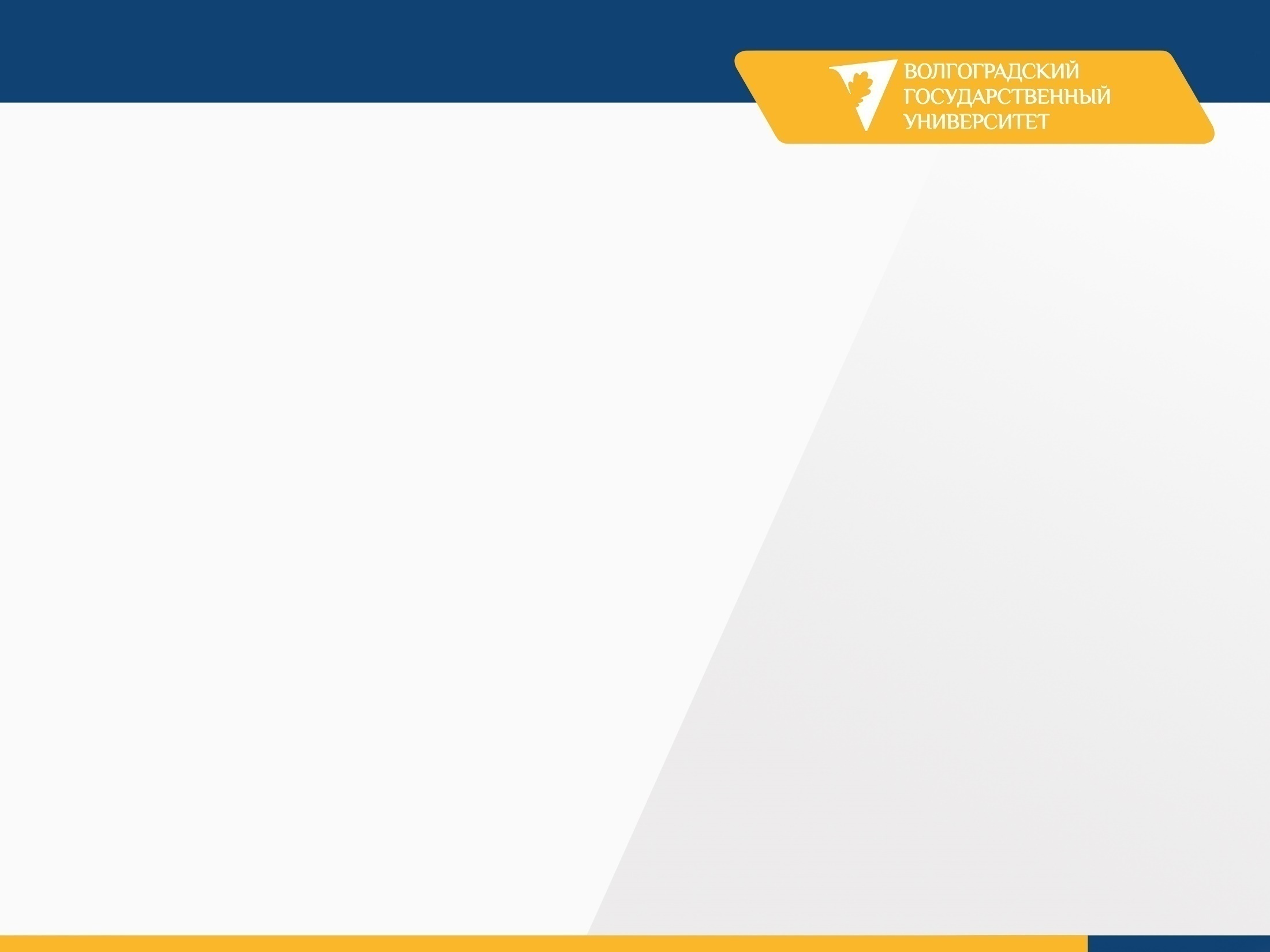 Необходимость проекта
Оптимизация организационной структуры
Внедрение нового отдела в организационную структуру
Постановка целей для развития учебного центра
Перспектива развития учебного центра
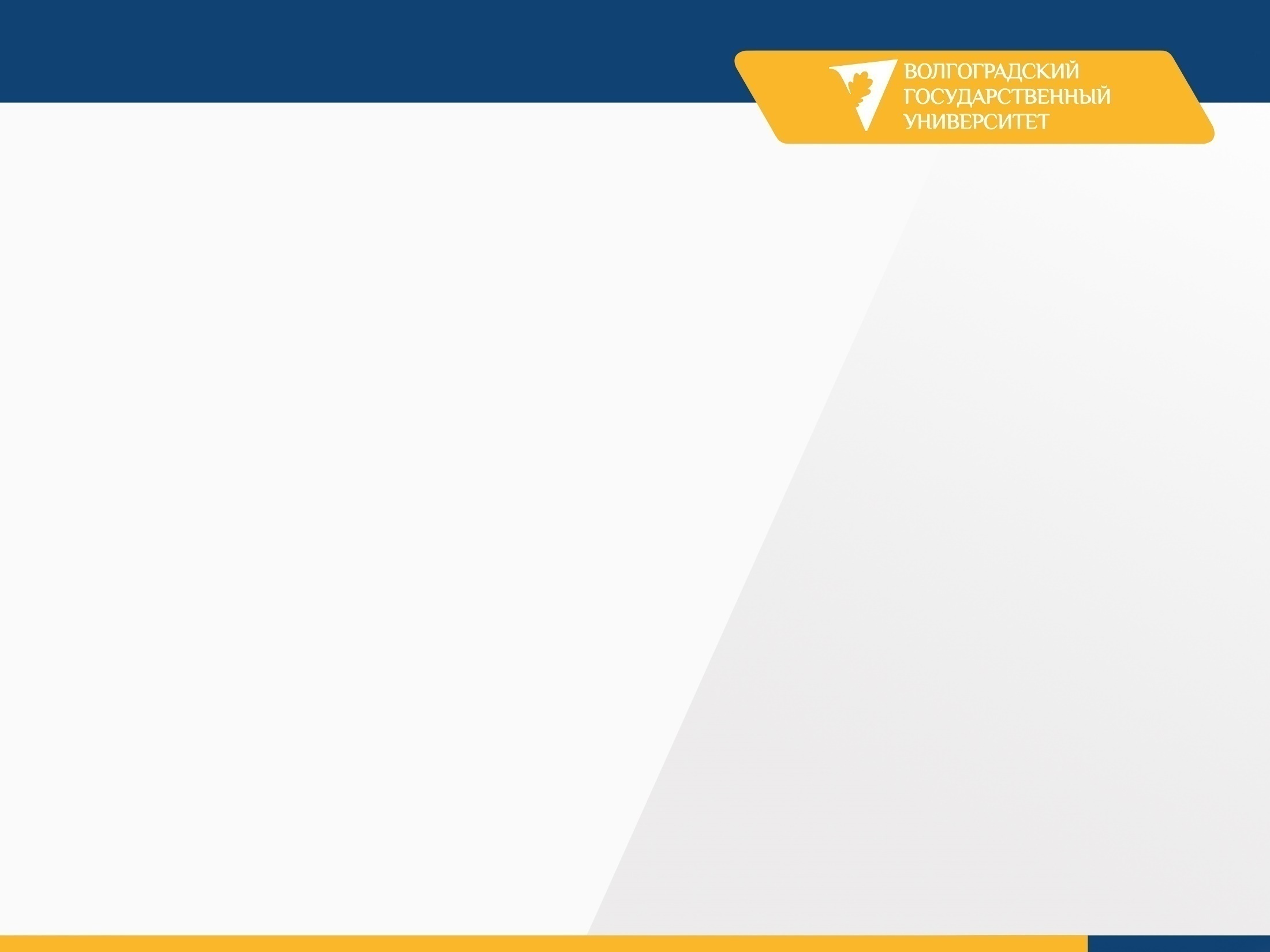 Продуктовый портфель
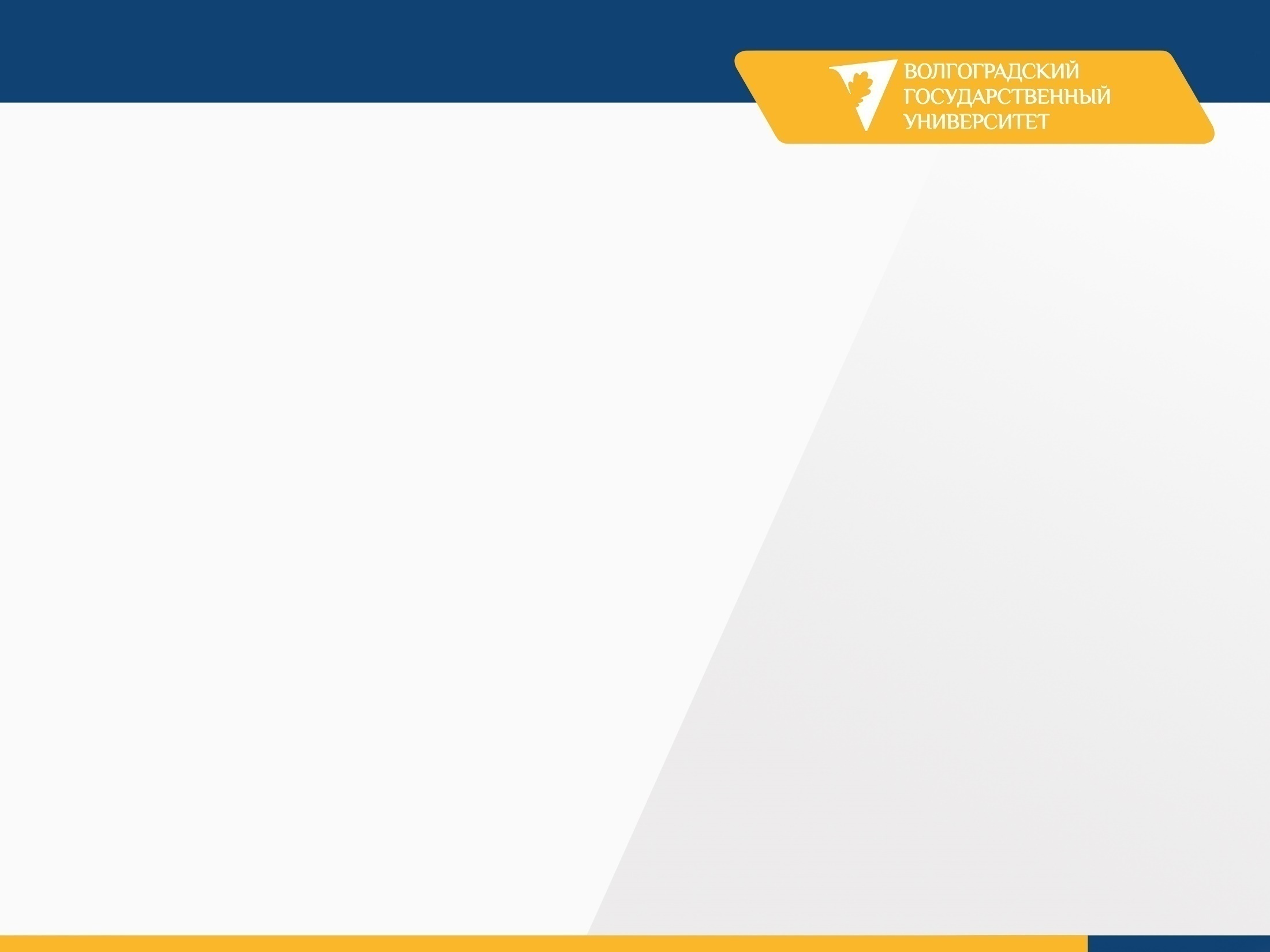 Оценка экономической эффективности платформы дистанционного обучения
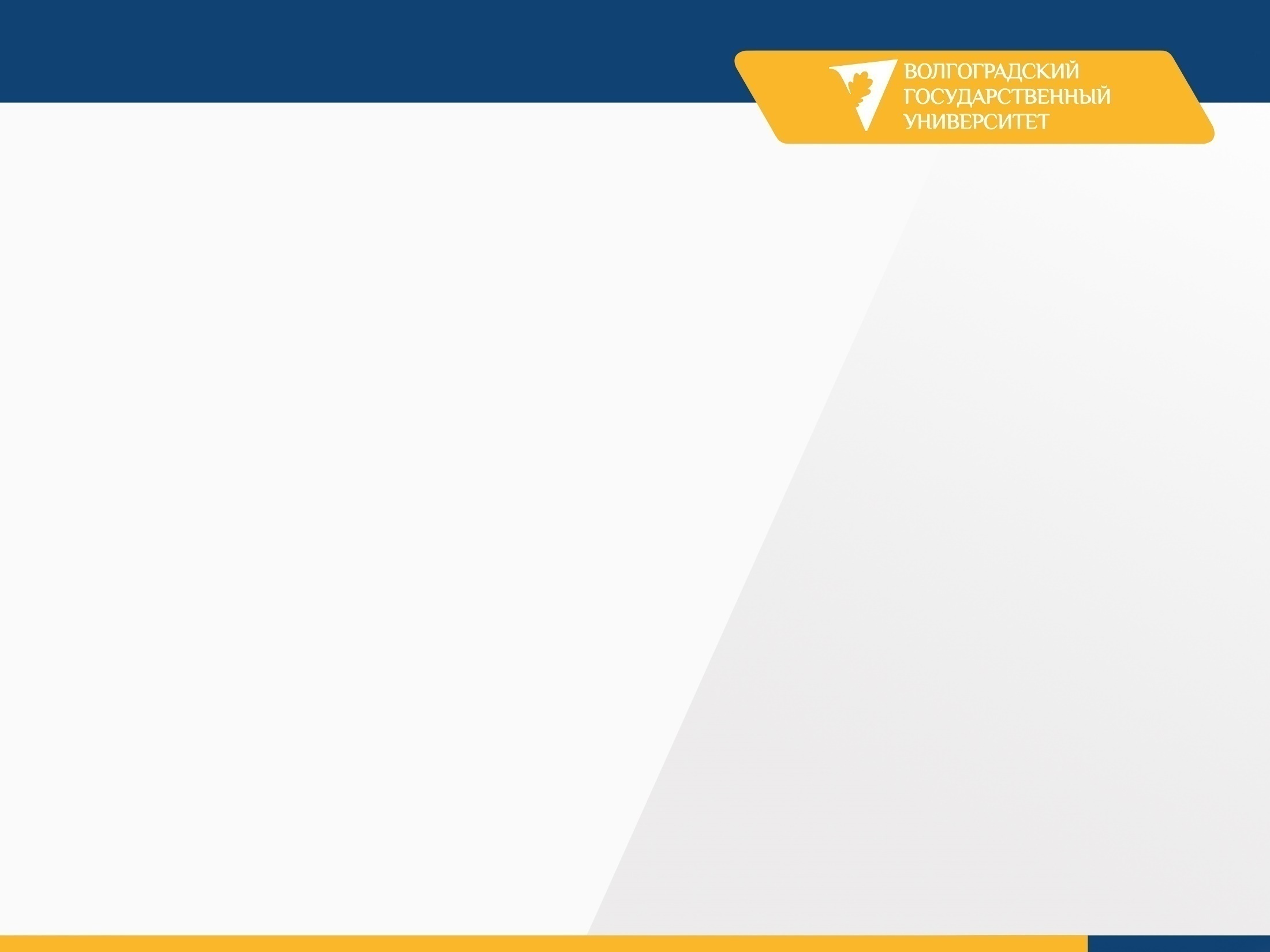 Оценка экономической эффективности платформы дистанционного обучения
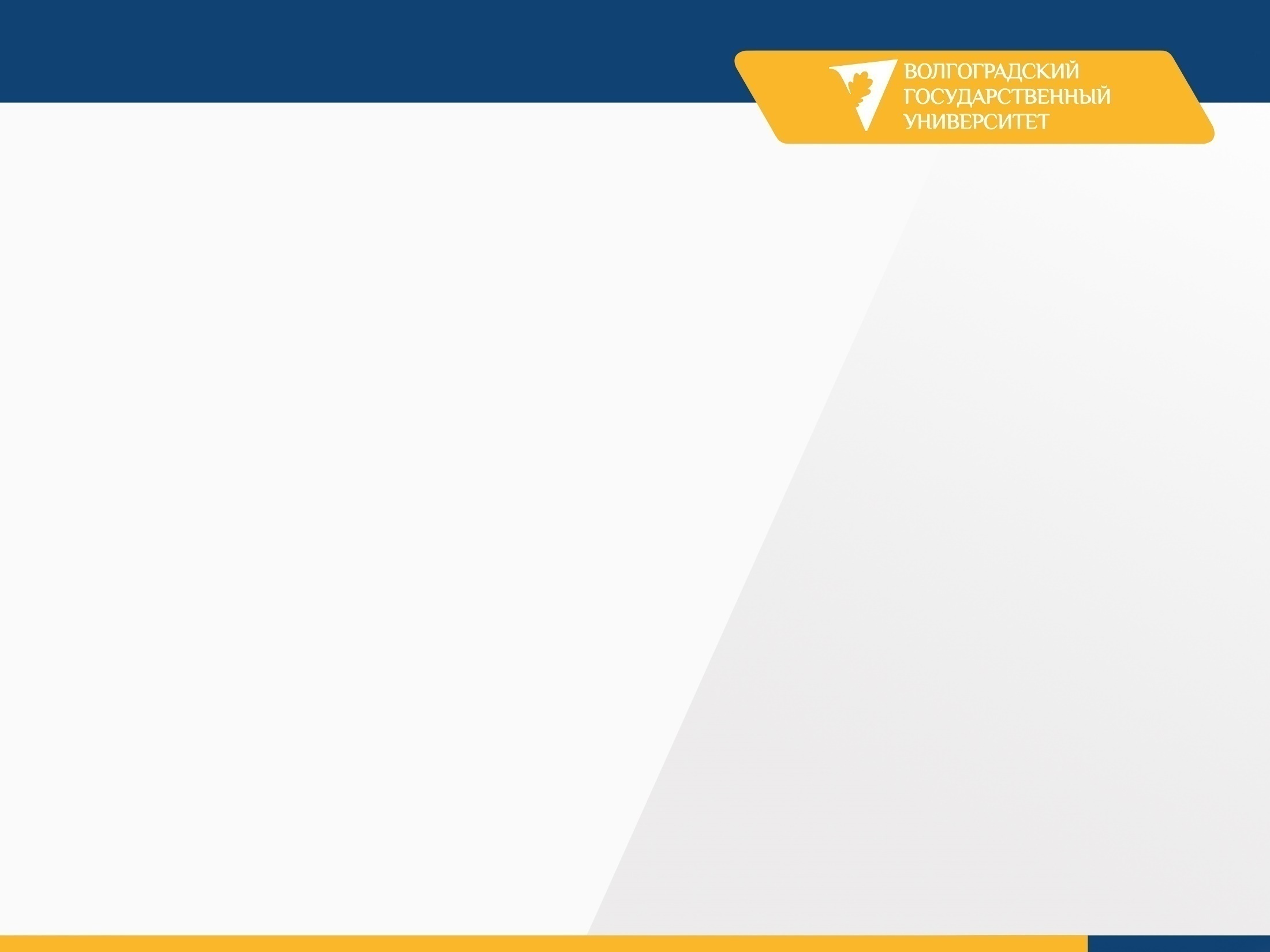 Оценка экономической эффективности маркетинговой стратегии
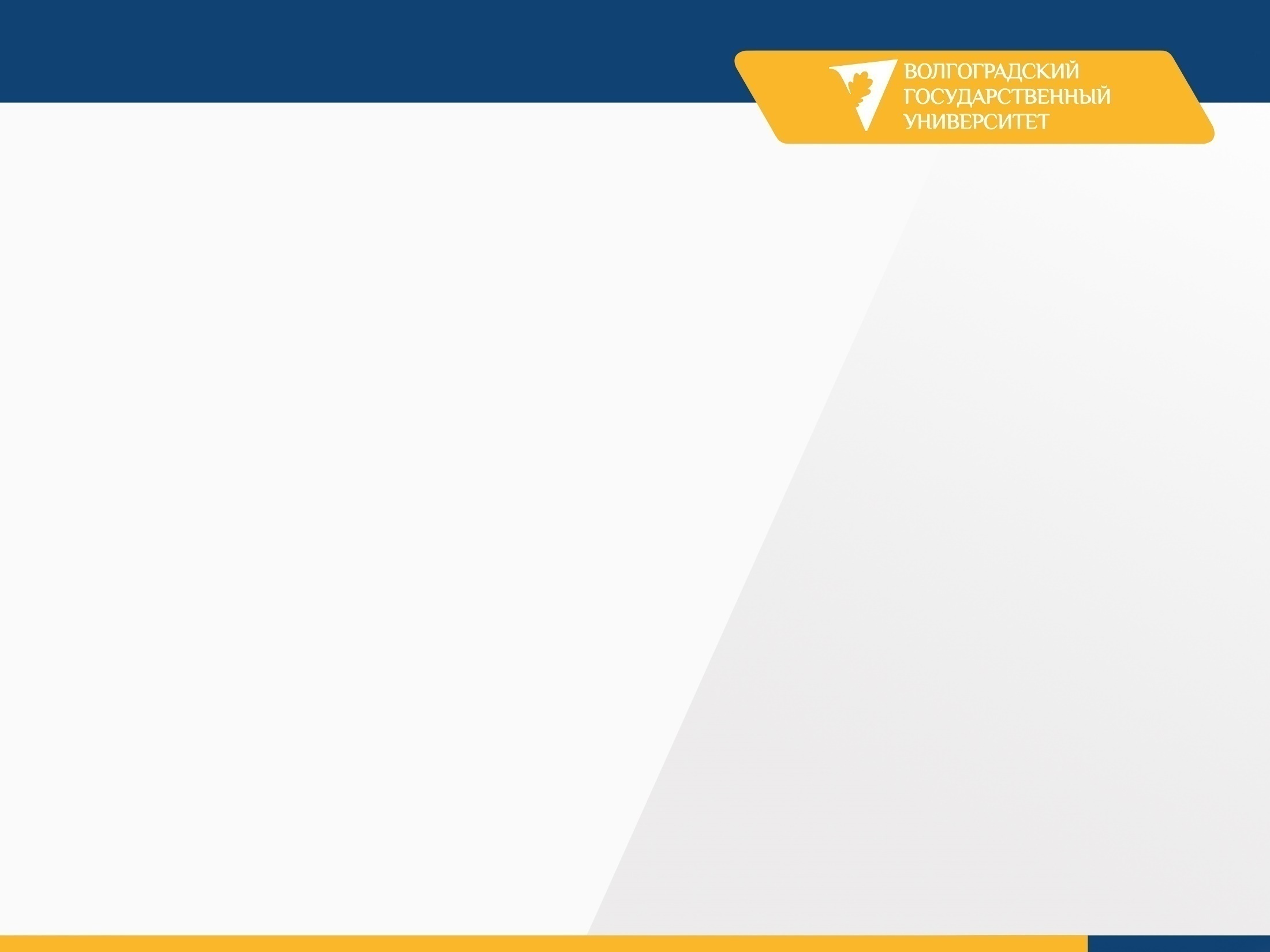 Оценка экономической эффективности маркетинговой стратегии
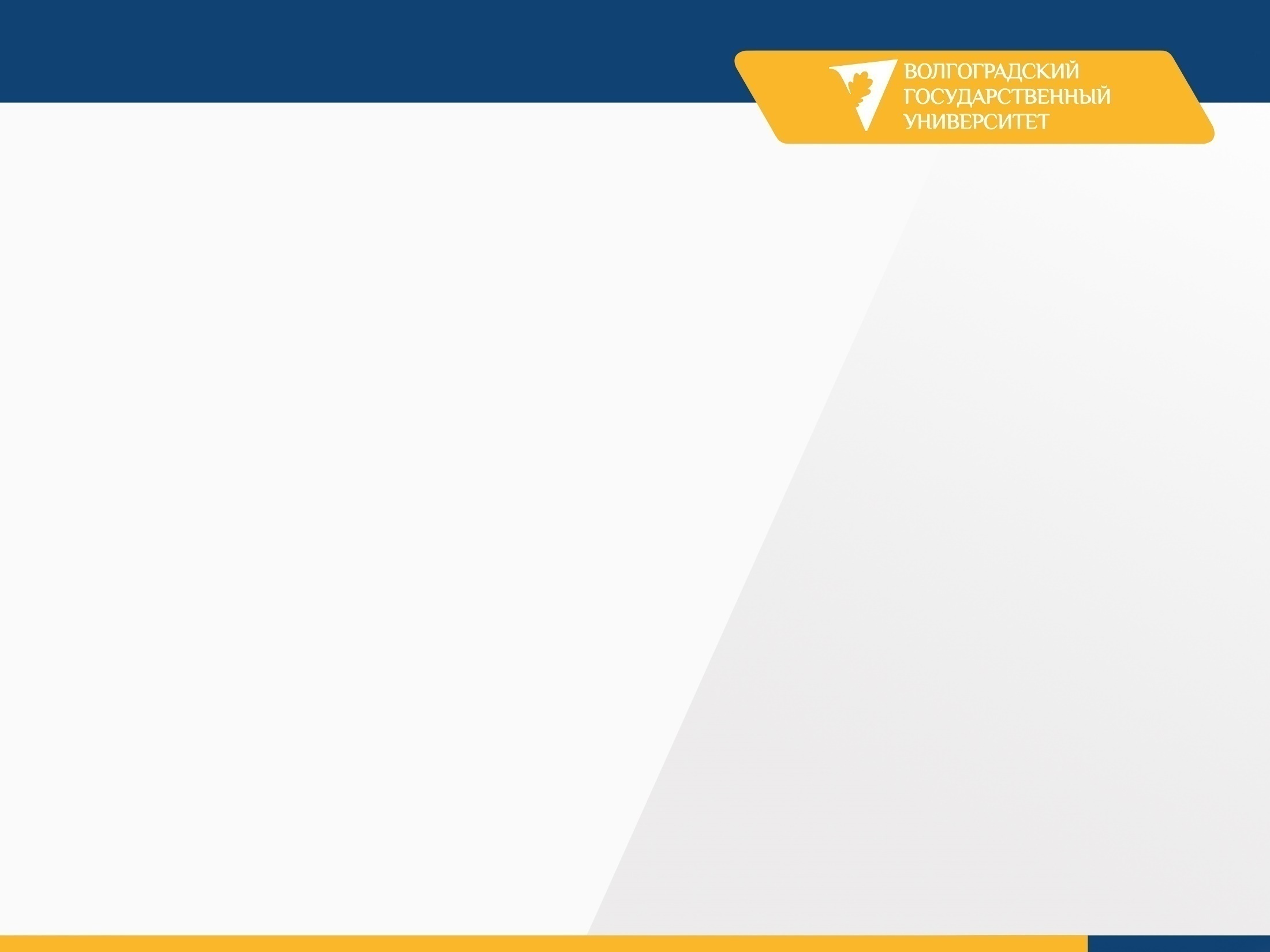 Дальнейшее развитие проекта
Продвижение на территориях
Развитие партнерских сетей
Формирование системы управления франчайзинговой деятельностью
Создание и развитие инфраструктуры инновационной деятельности
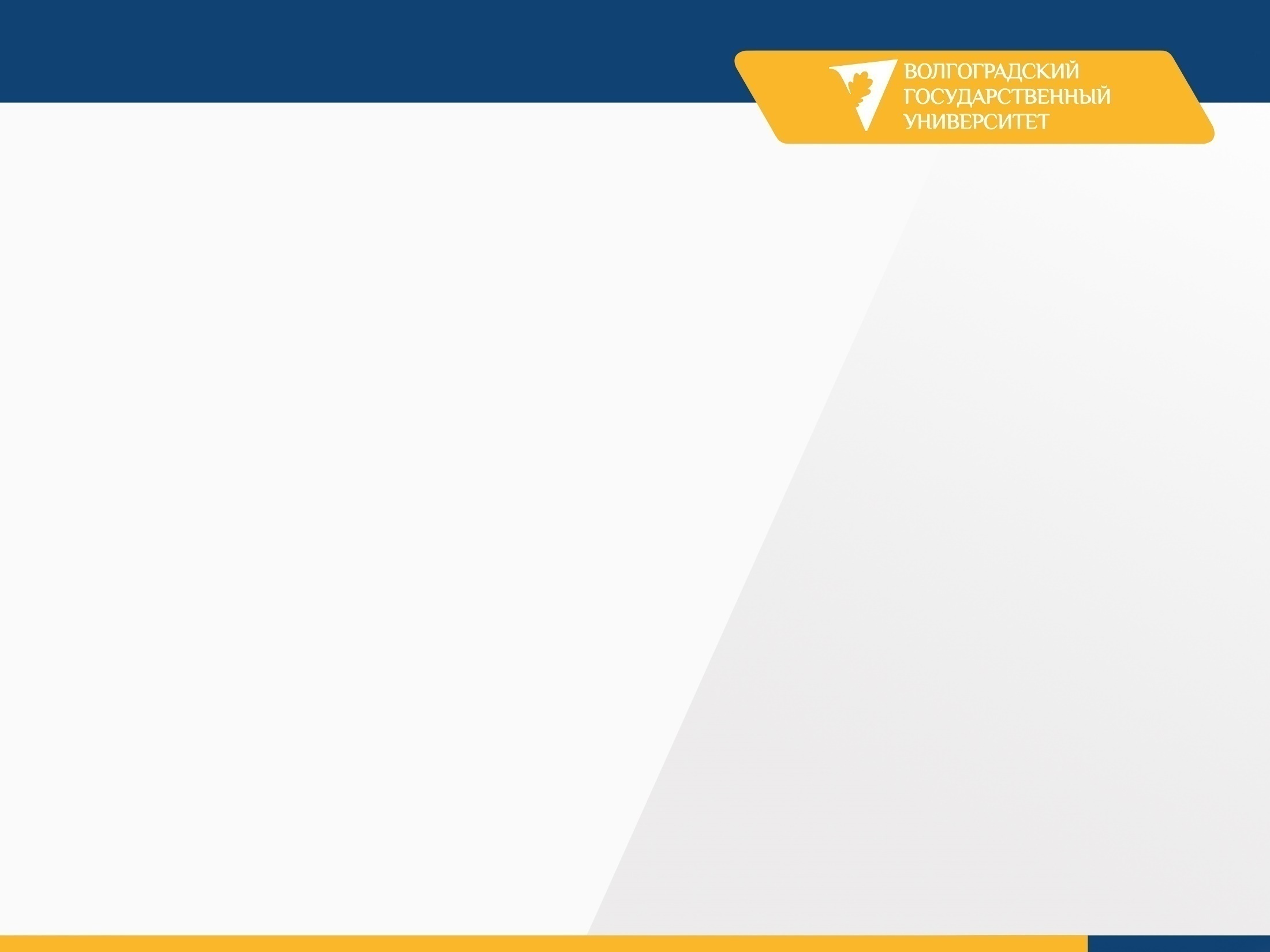 Дальнейшее развитие проекта
Формирование сети образовательных предприятий на базе инфраструктуры учебного центра.
Создание системы посевного и
венчурного инвестирования.
Развитие системы продвижения продукции инновационных компаний в России.
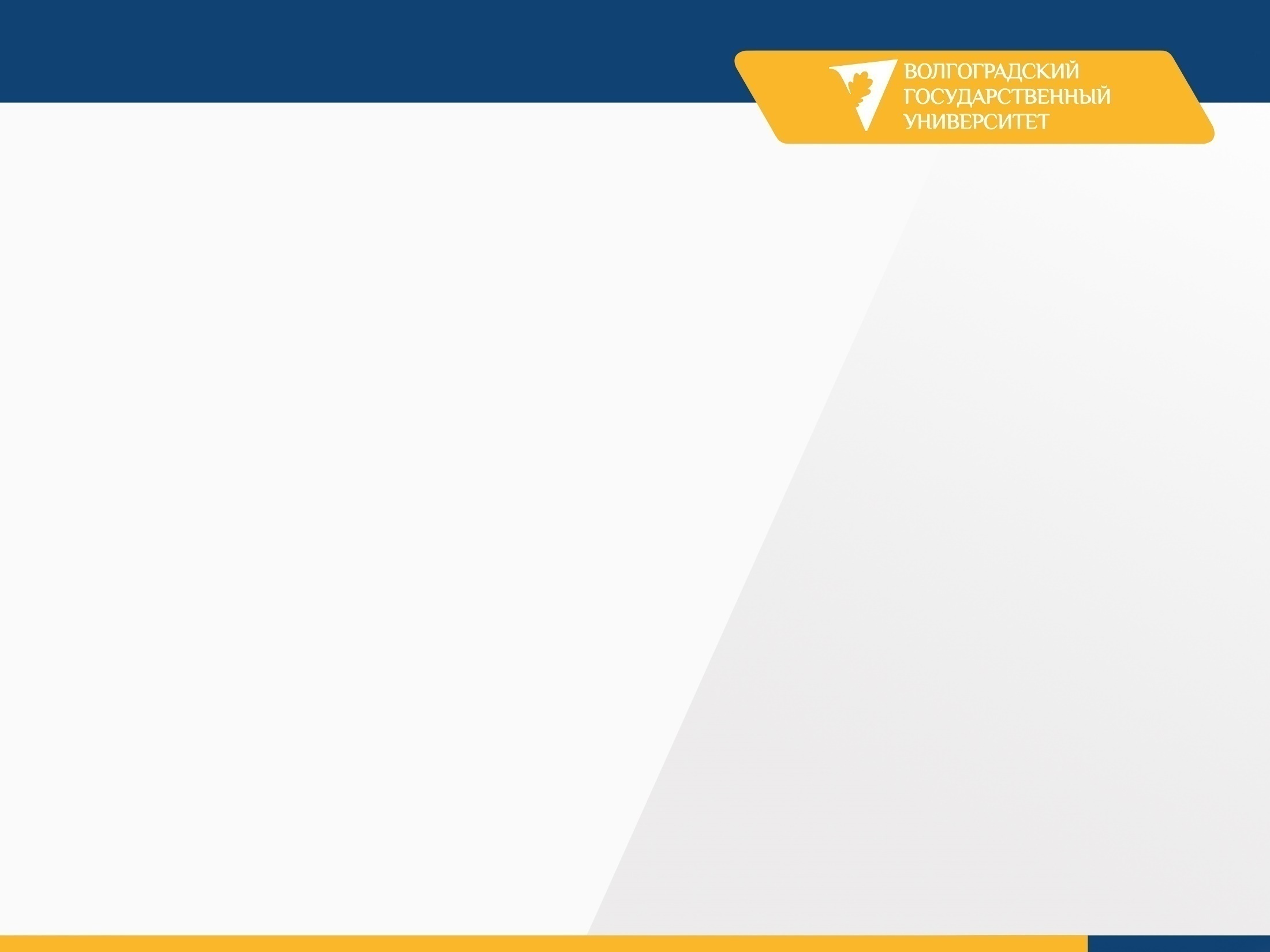 Спасибо за внимание!